«ИЗМЕНЕНИЕ ПРАКТИКИ ПРЕПОДАВАНИЯ  УЧЕБНЫХ ПРЕДМЕТОВ, ОБЕСПЕЧИВАЮЩЕЙ ФОРМИРОВАНИЕ У ОБУЧАЮЩИХСЯ ФУНКЦИОНАЛЬНОЙ ГРАМОТНОСТИ, СРЕДСТВАМИ СПОСОБА ДИАЛЕКТИЧЕСКОГО ОБУЧЕНИЯ (СДО)»
Межмуниципальный  семинар для педагогов 
образовательных организаций юга  Красноярского края
Ермаковский район
02.11.2022
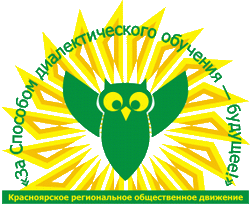 Цель семинара:
определить  возможности СДО в изменениях практики преподавания предметов,  необходимых для формирования функциональной грамотности, являющейся одним из ключевых показателей качества общего образования.
Задачи семинара:
1 лента «Формирование функциональной  грамотности  средствами СДО»
Метапредметная игра ( 3) ЧГ
Проектирование урока  ЕНГ
«Работа с текстом на платформе Learning Apps средствами СДО»
Лента уроков, внеурочных занятий
Аналитико - рефлексивный  лист урока
Аналитико - рефлексивный  лист